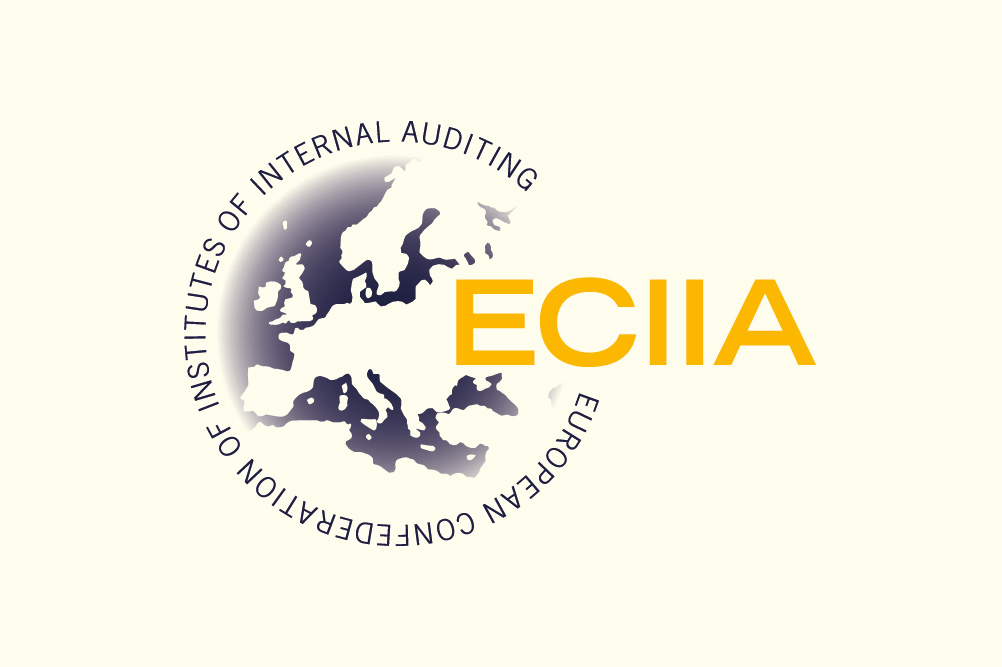 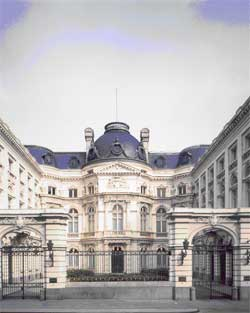 Joint Seminar
Brussels 2017
1
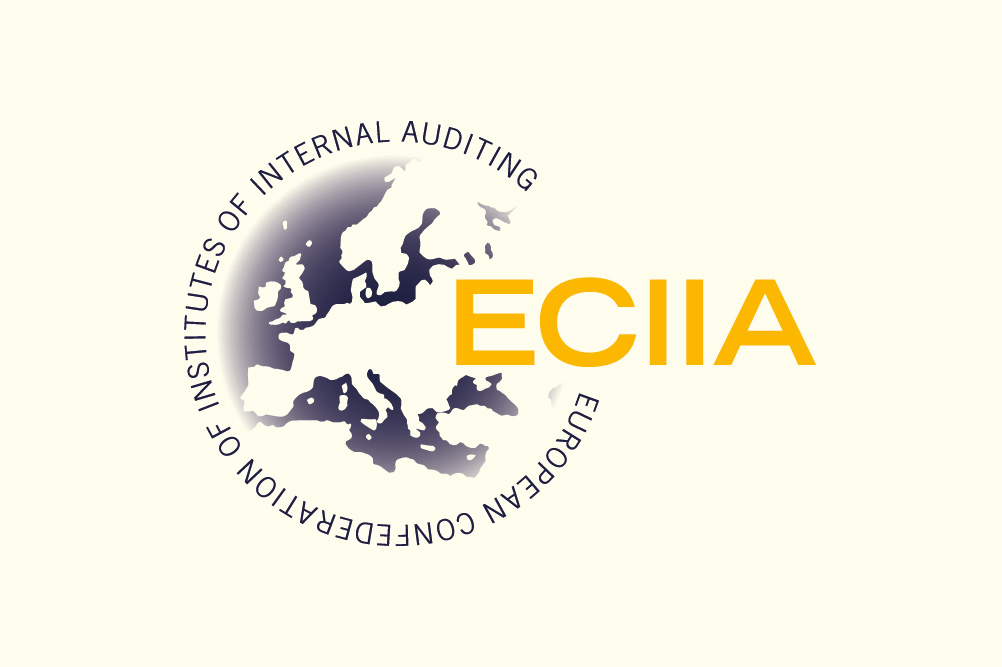 Risk Management in the Public Sector
Soledad Llamas Tutor
Internal Audit Manager
Canal de Isabel II, Spain 

Cooperation Committee ECIIA_EUROSAI
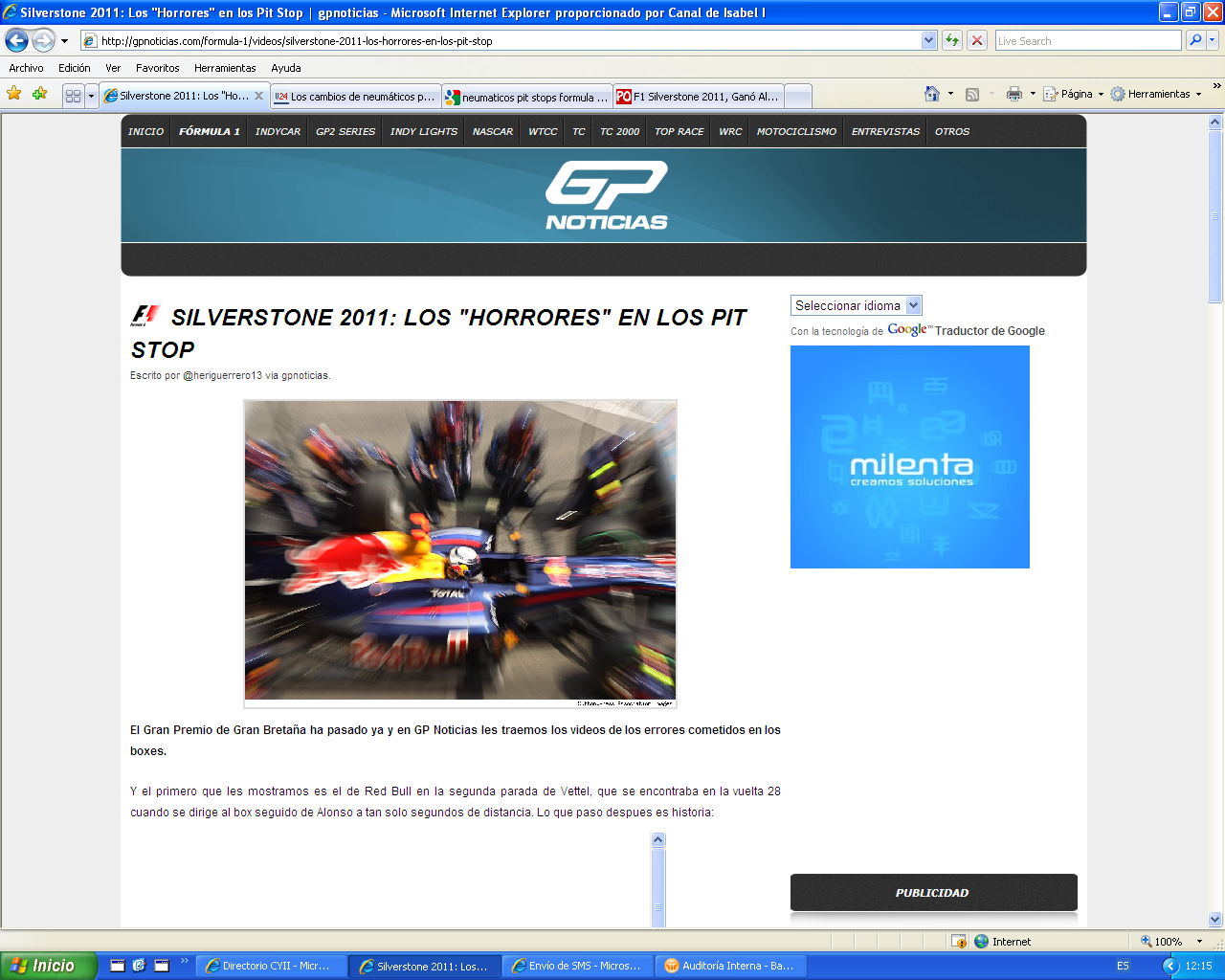 GESTIÓN DE RIESGOS
RISK MANAGEMENT
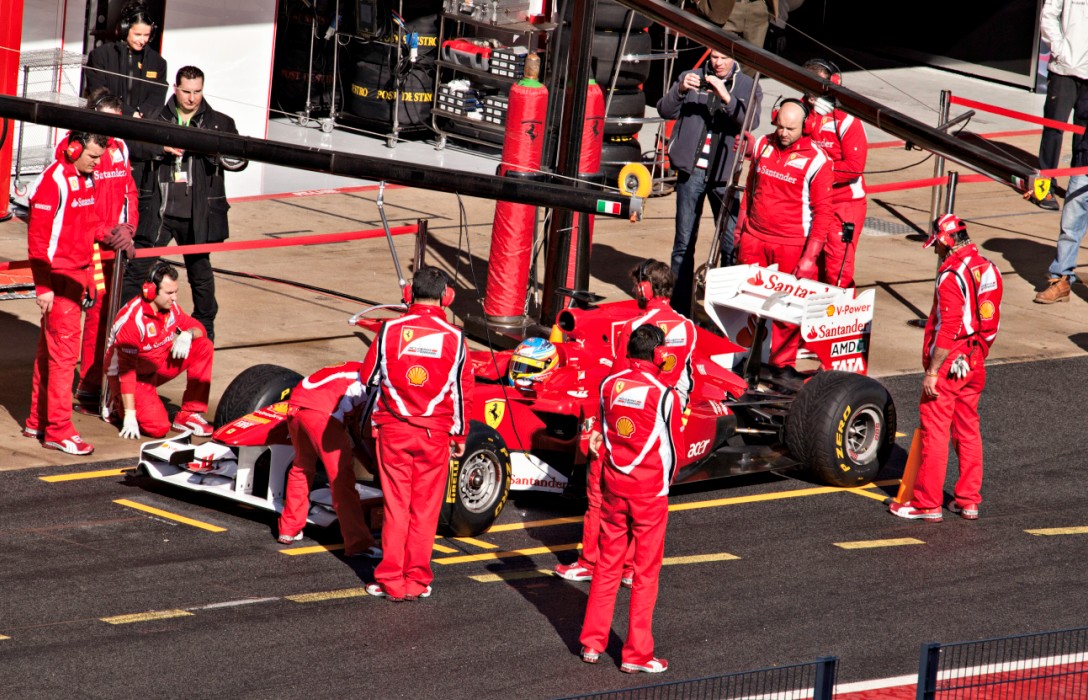 PIT STOP F1
GOAL: Change the wheels and make adjusts in less than 5 sec.
Risks:
Forget some element.
Stall the car.
No coordination.
Grease in pit lane. 
Bad comunication between the workers and the driver
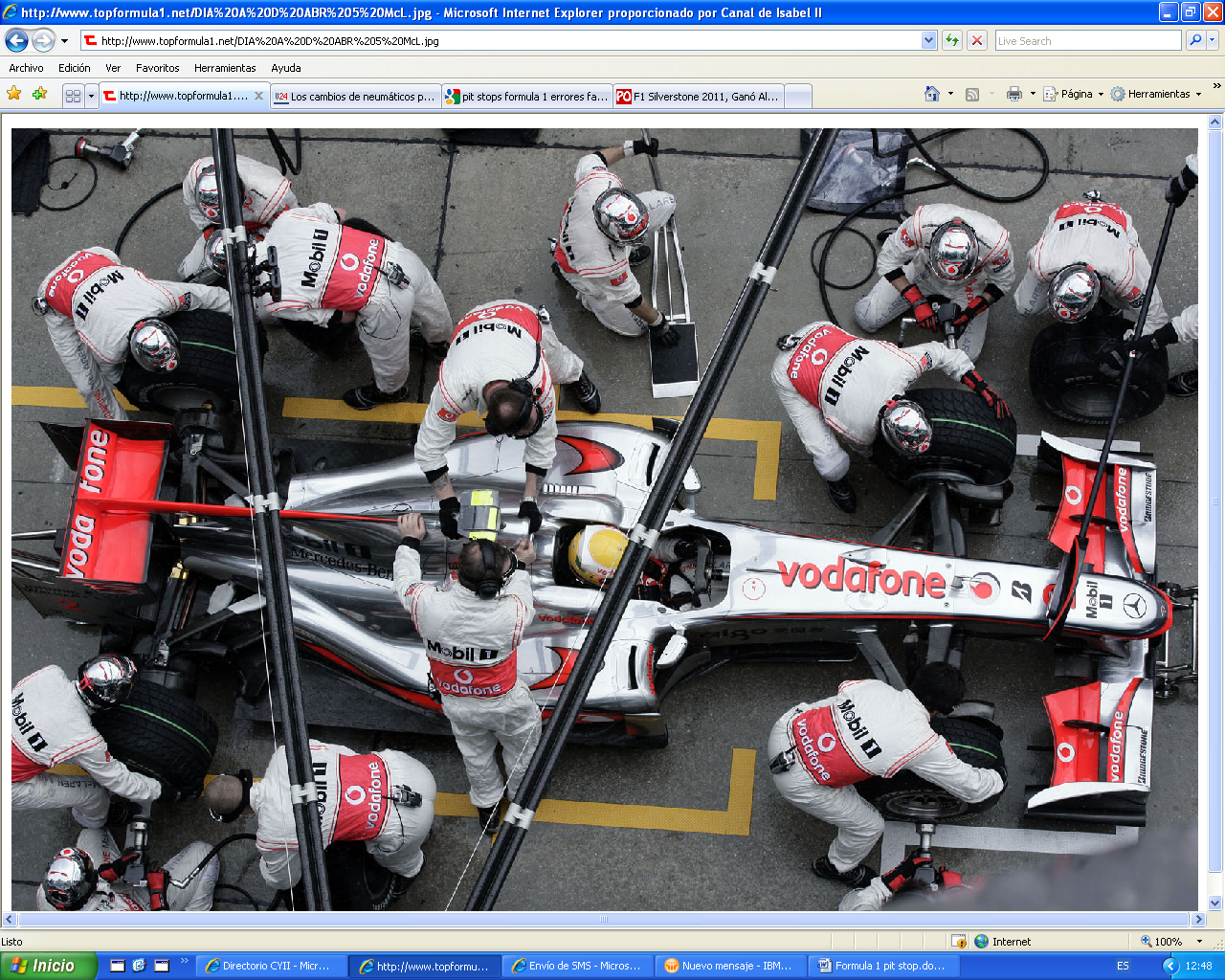 What is the probability? 
How many times did it happen?
Is it possible to repeat?
RISK
What is the impact?
How many seconds do we loss if it happens?
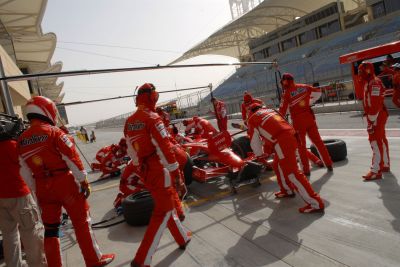 Risk: Bad comunication between the workers and the driver
Probability: High
Impact: Very high
Control: Lollipop Man
GESTIÓN DE RIESGOS
Risk: Stall the car 
Probability: Low
Impact: Very high
Control: Starter man
Risk: Grease in pit lane.  
Probability: Very high
Impact: Low
Control: Cleaning and have time
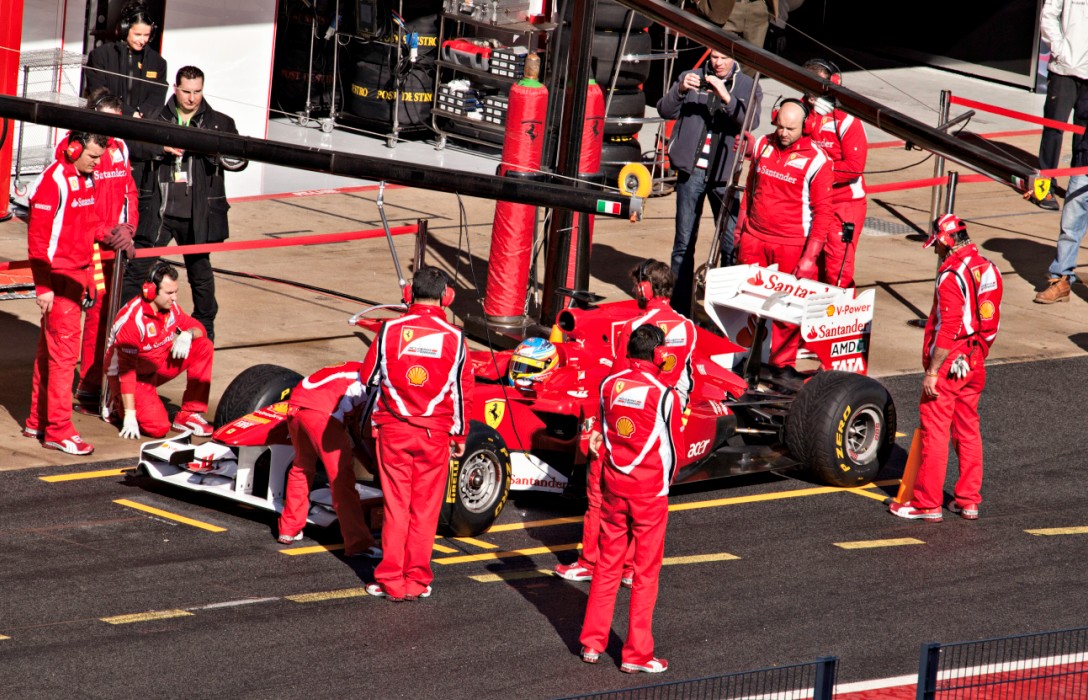 Risk: Bad comunication between the workers and the pilot.
Risk: Bad comunication between the workers and the pilot.
Risk: Bad comunication between the workers and the driver
GESTIÓN DE RIESGOS
Risk: Creek the car .
Risk: Creek the car .
Risk: Stall the car.
Risk: Grease in the pit lane.
Risk: Grease in the pit lane.
Risk: Grease in pit lane.
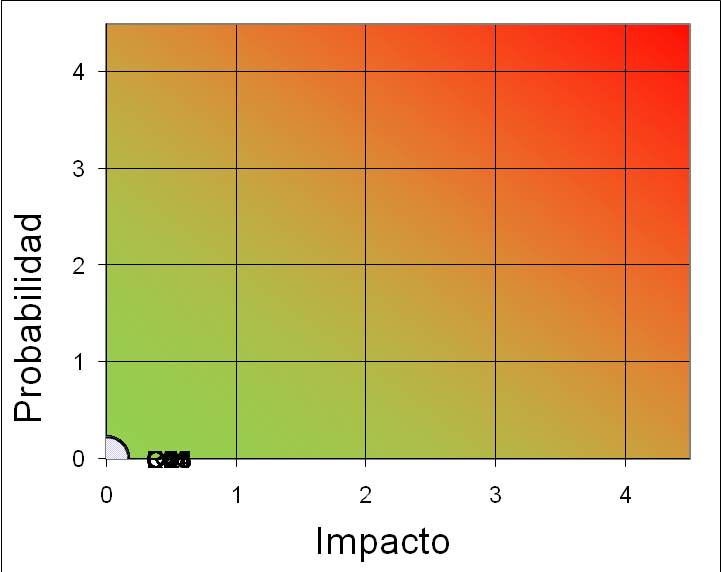 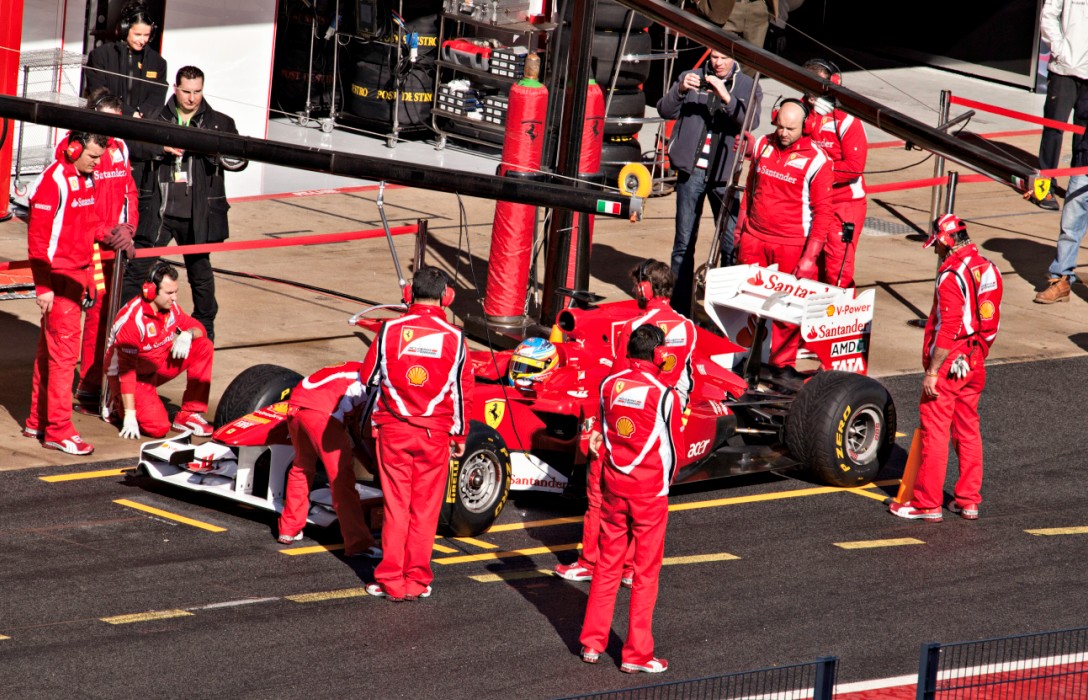 Risk: Bad comunication between the workers and the driver
GESTIÓN DE RIESGOS
Risk: Stall the car.
Risk: Grease in pit lane.
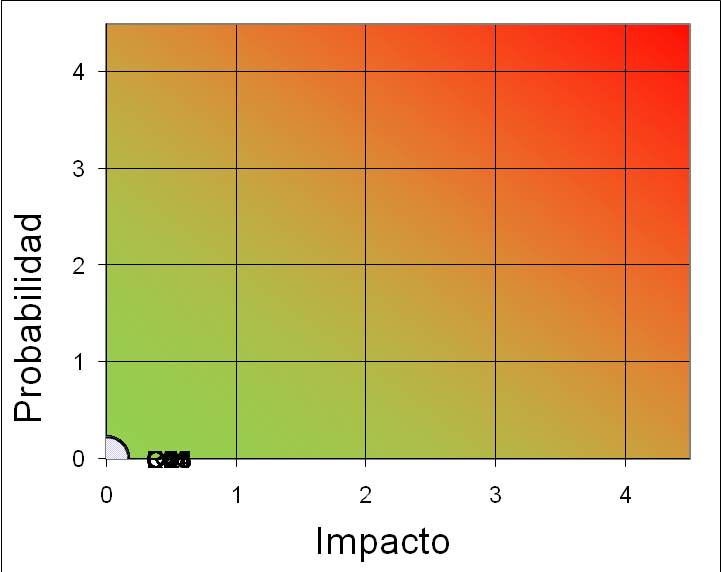 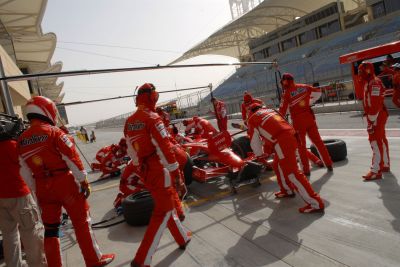 GESTIÓN DE RIESGOS
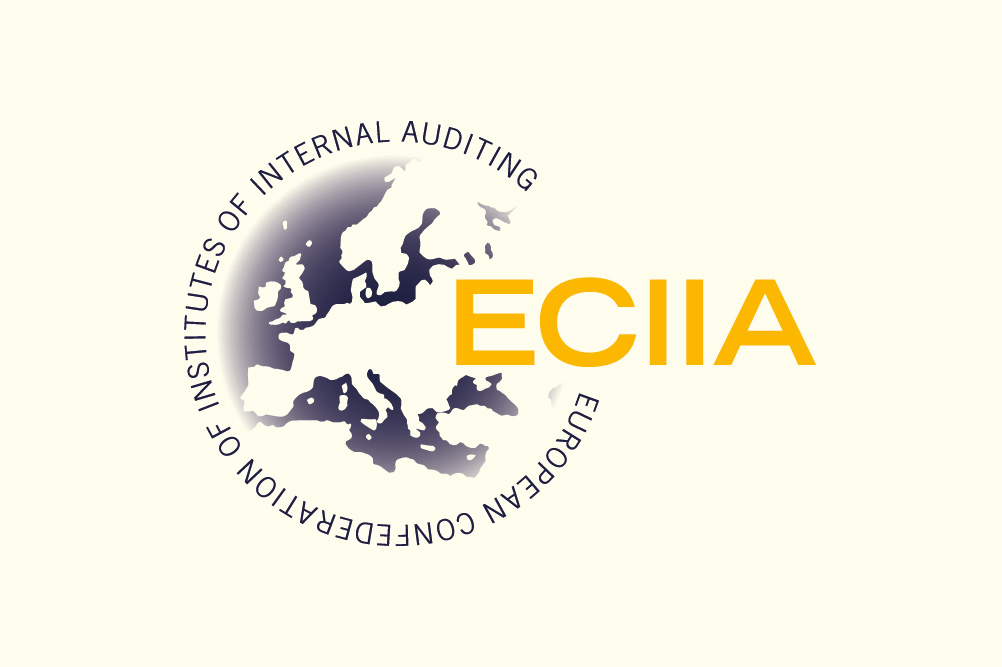 Risk management
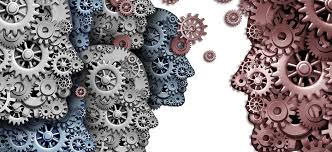 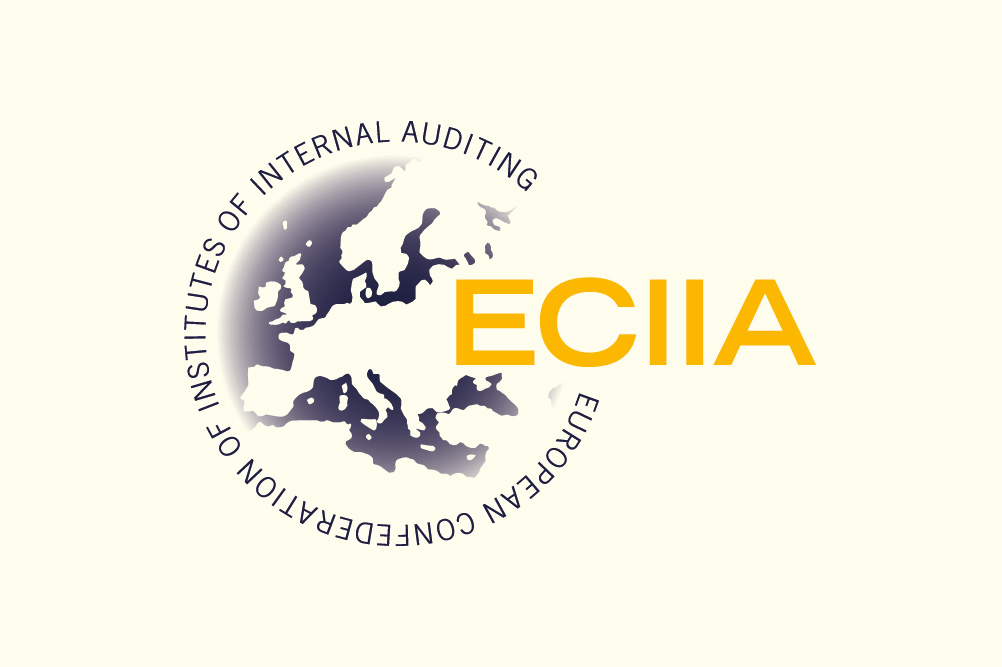 Risk management
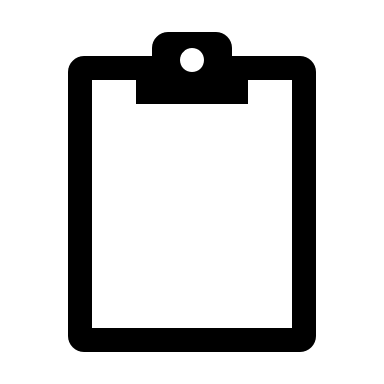 1. Risks
 Identify risks.
2. Evaluation
Define common rules to assess risks.
Evaluate likelihood and impact of risks.
Indicators. KRI.
3. Controls
Define controls.
Evaluate the design and effectiveness of controls.
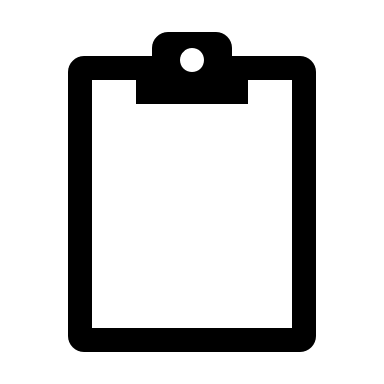 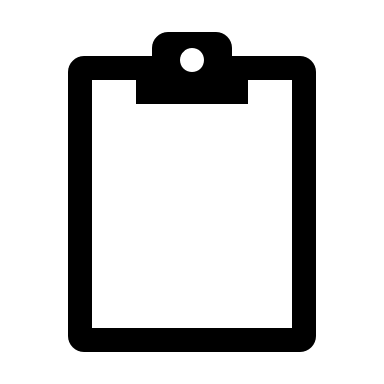 11
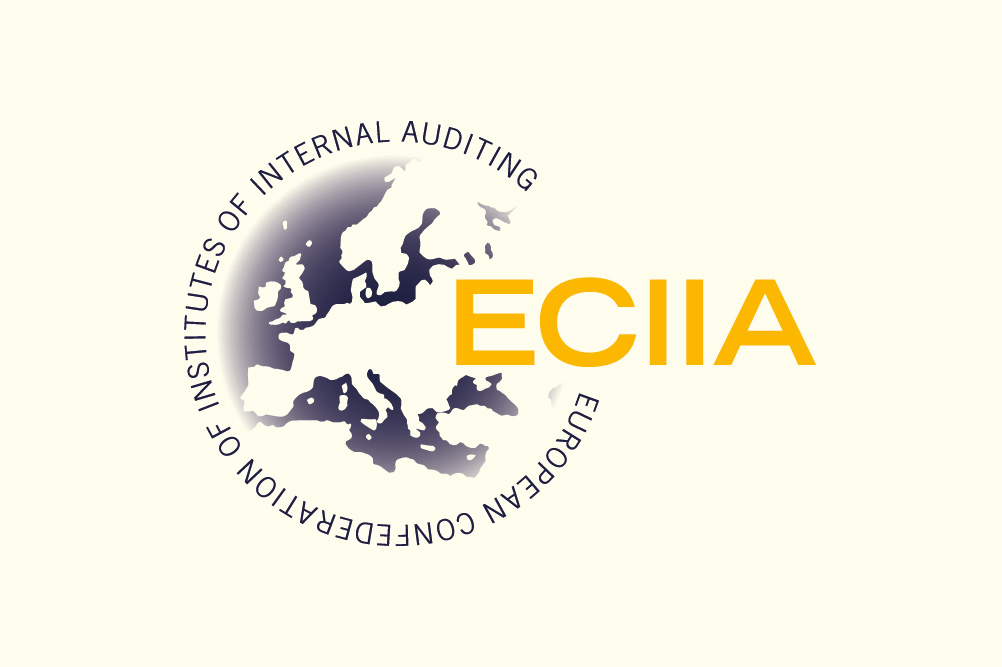 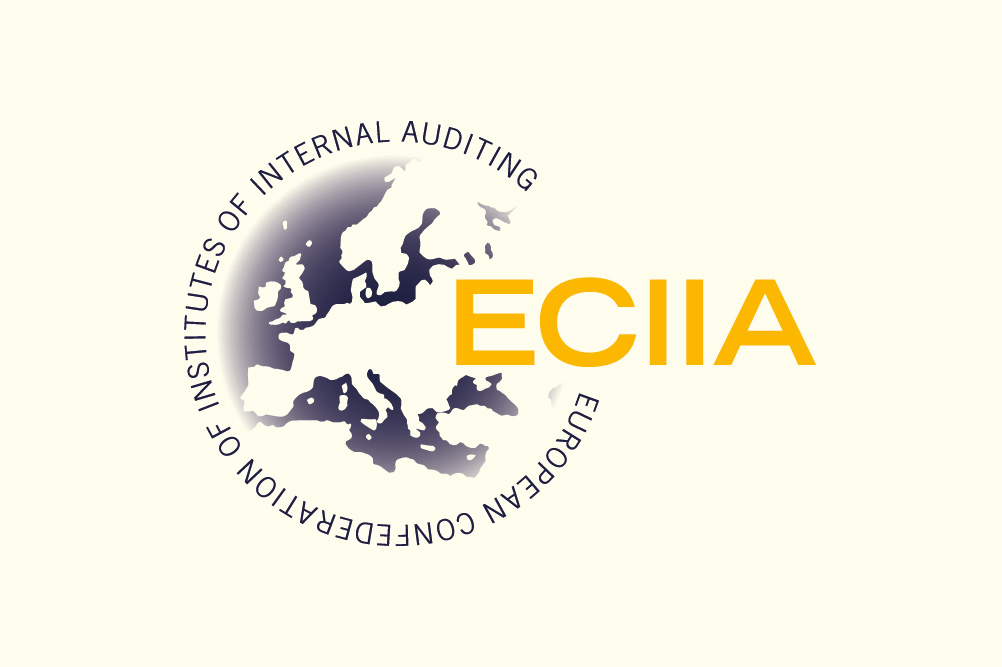 Risk management
1. Risks. Identify risks.
  COSO. ERM
  IIA
  Inside company (whistleblowing)
  Evaluation of incentives to workers
  Possible removal of controls
  Access IT systems
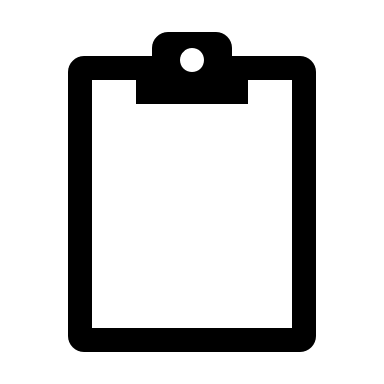 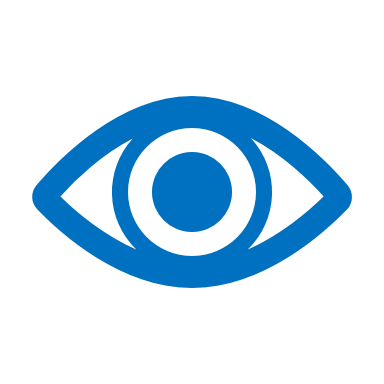 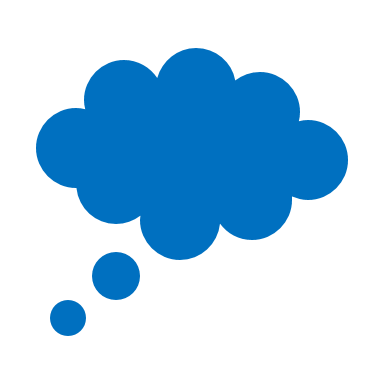 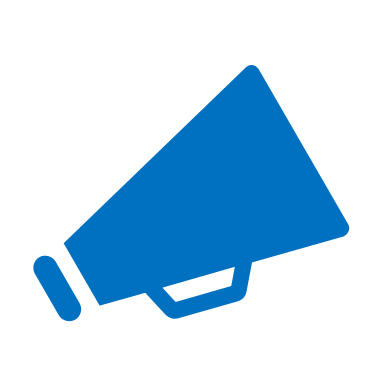 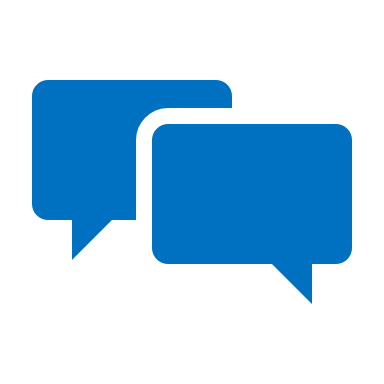 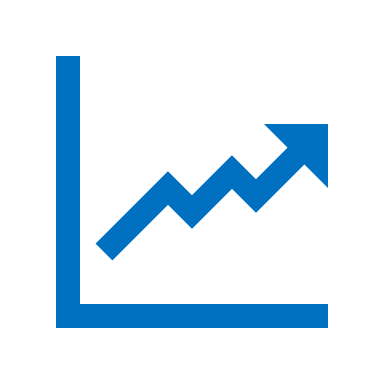 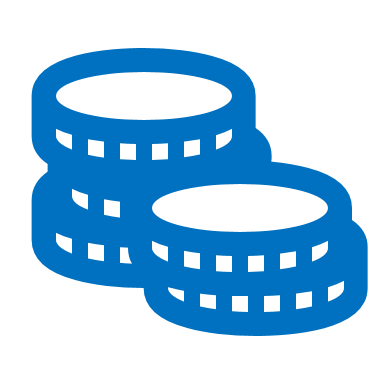 12
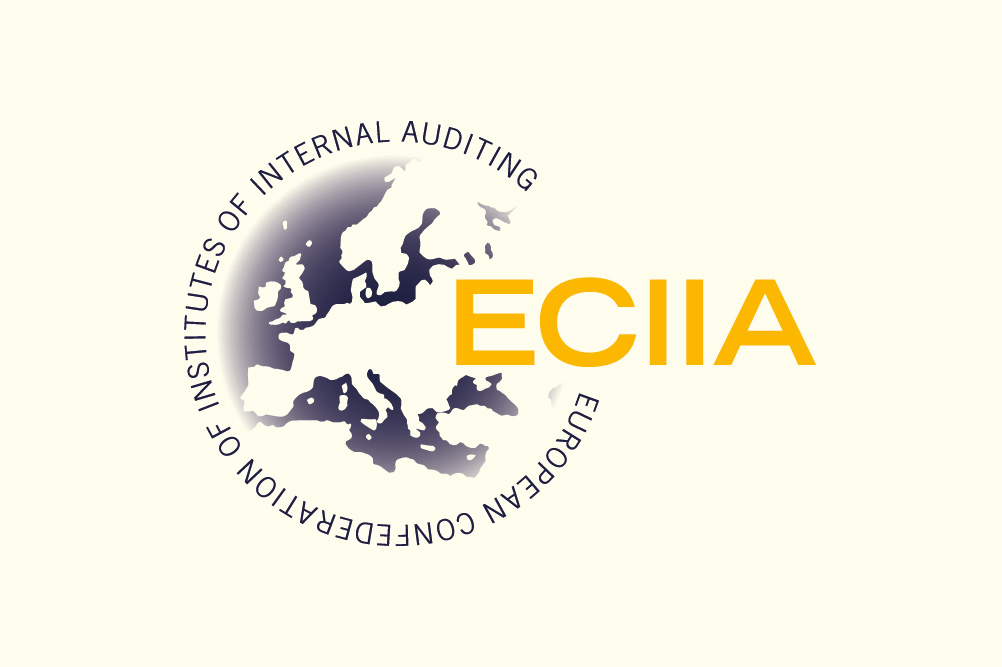 Risk management
1. Risks. Identify the risks.
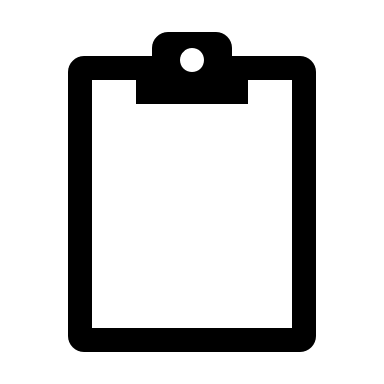 Lack of control to prevent the dividing of a public contract into several smaller ones.
Conflicts of interest in public procurement.
Absence of periodic audits.Inadequate protection of confidential information.Absence of code of conduct.Conflicts in the working environment.
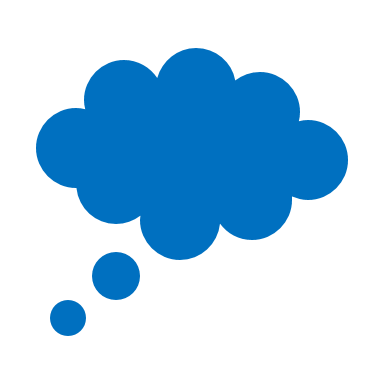 Examples
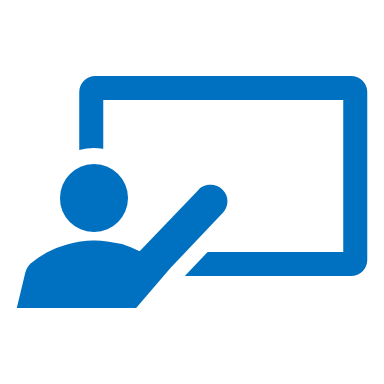 Excessive staff turnover.Lack of back up for key staff.Lack of rotation of personnel in sensitive posts.
Inadequate management of access control systems.Very difficult to achieve objectives. Low salaries in relation to the market.
13
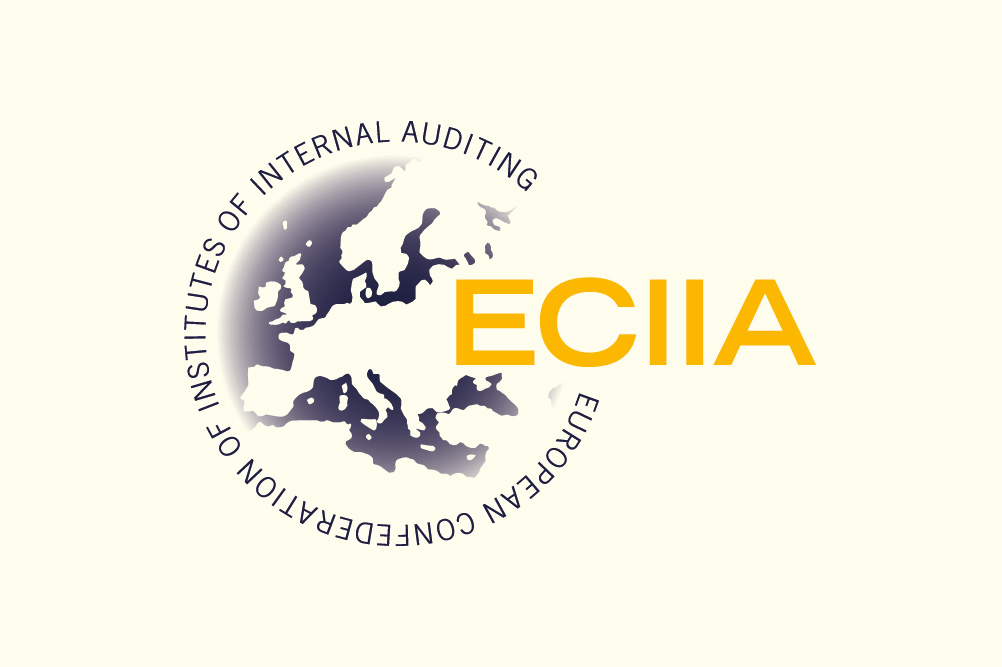 Likelihood
Impact
Risk management
2. Evaluation. Define common rules to assess risks.
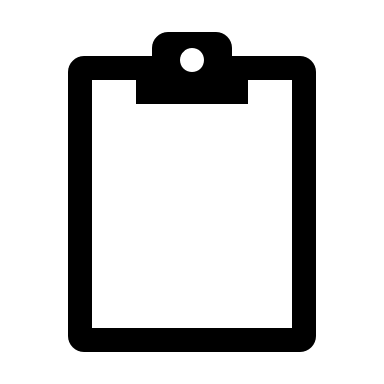 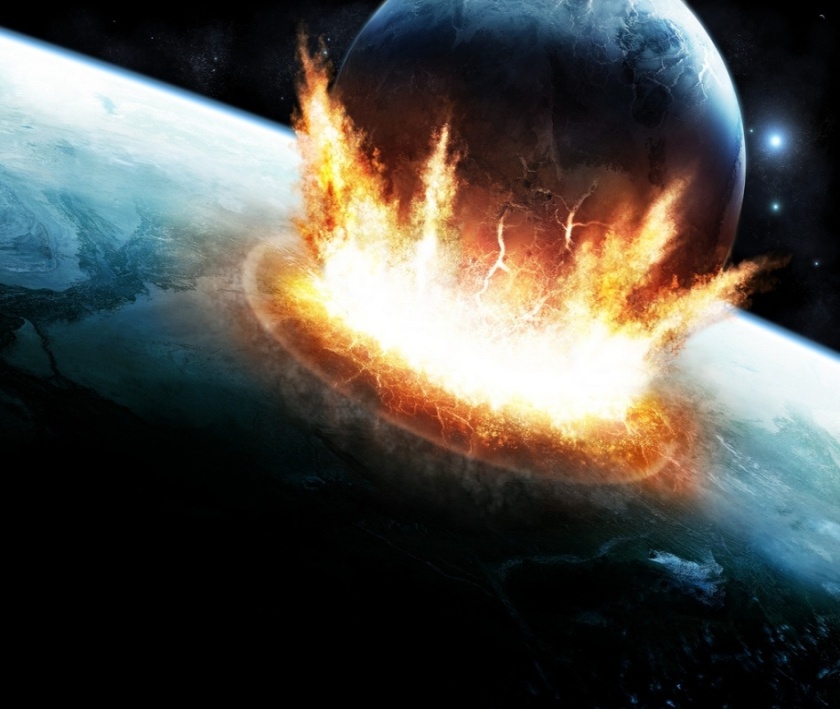 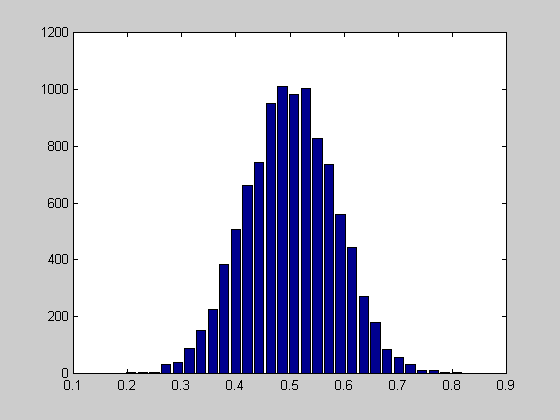 How important the effects could be if it happens?
The probability of it happening
14
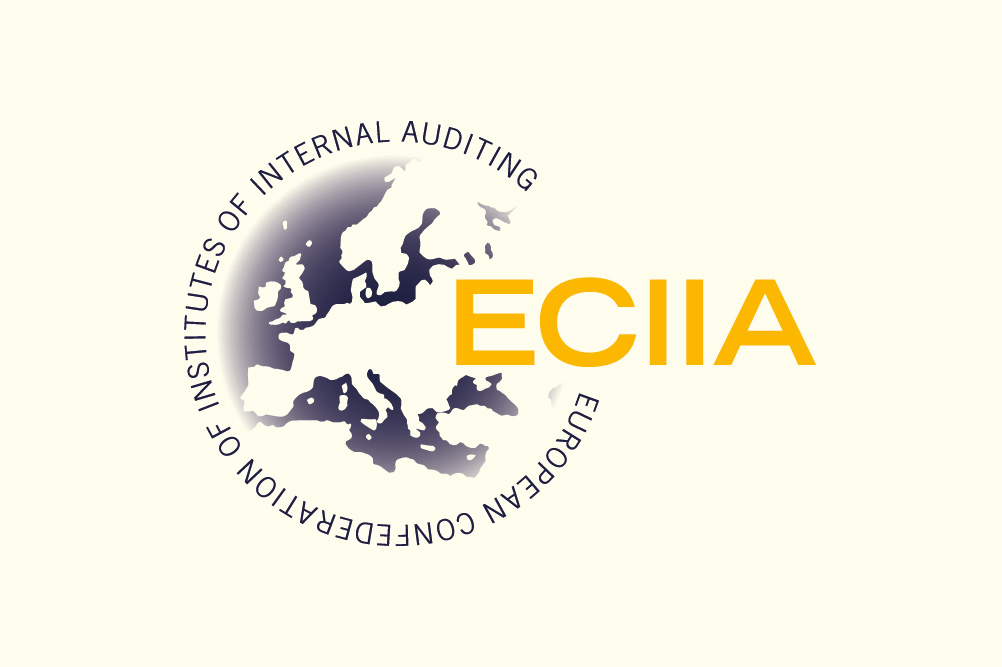 Risk management
2. Evaluation. Define common rules to assess risks.
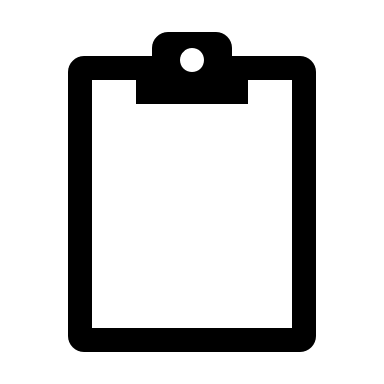 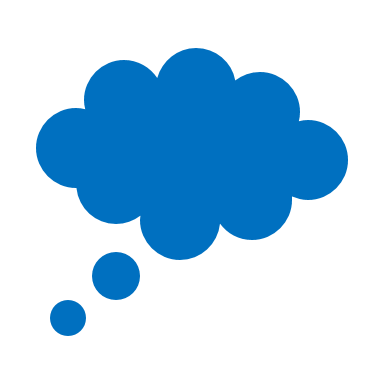 Examples
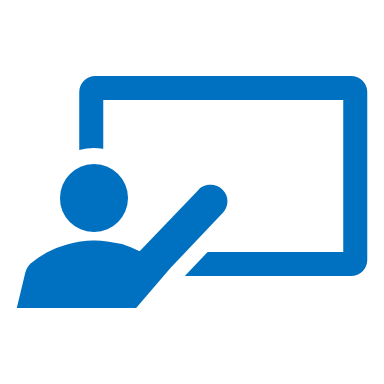 15
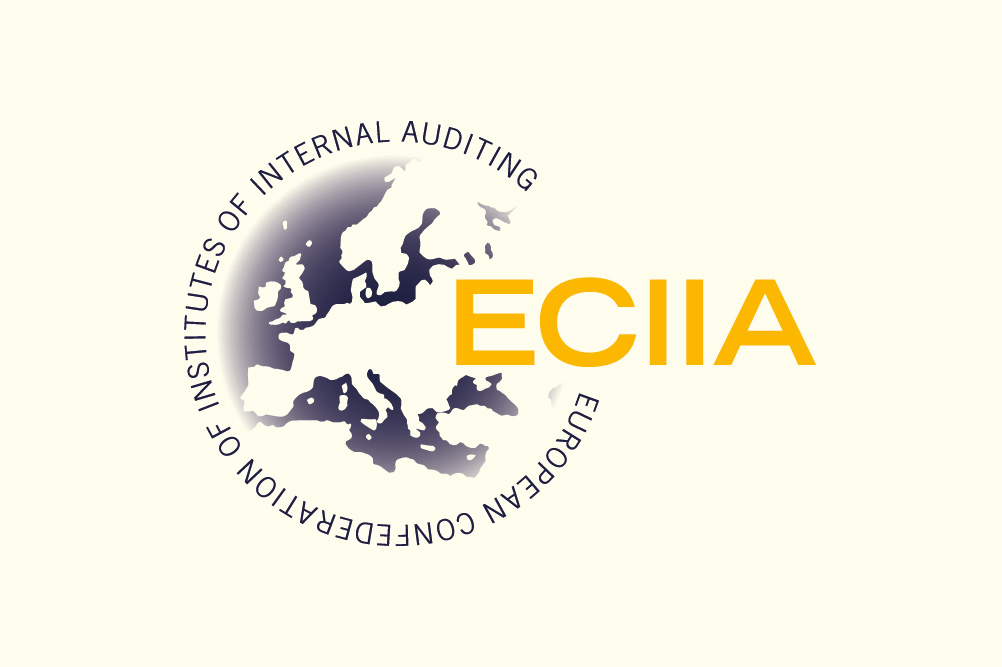 Risk management
2. Evaluation. Define common rules to assess risks.
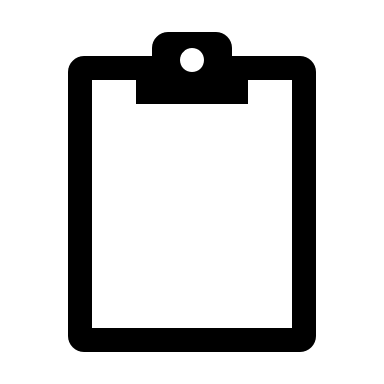 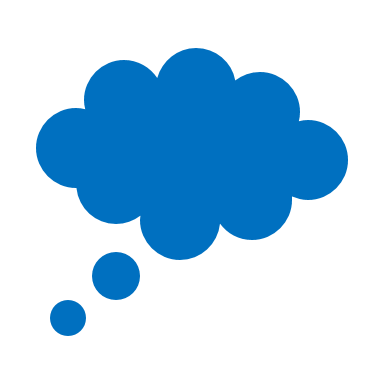 Examples
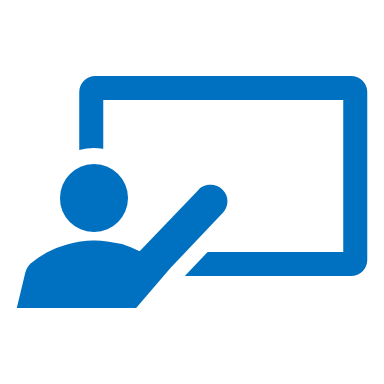 16
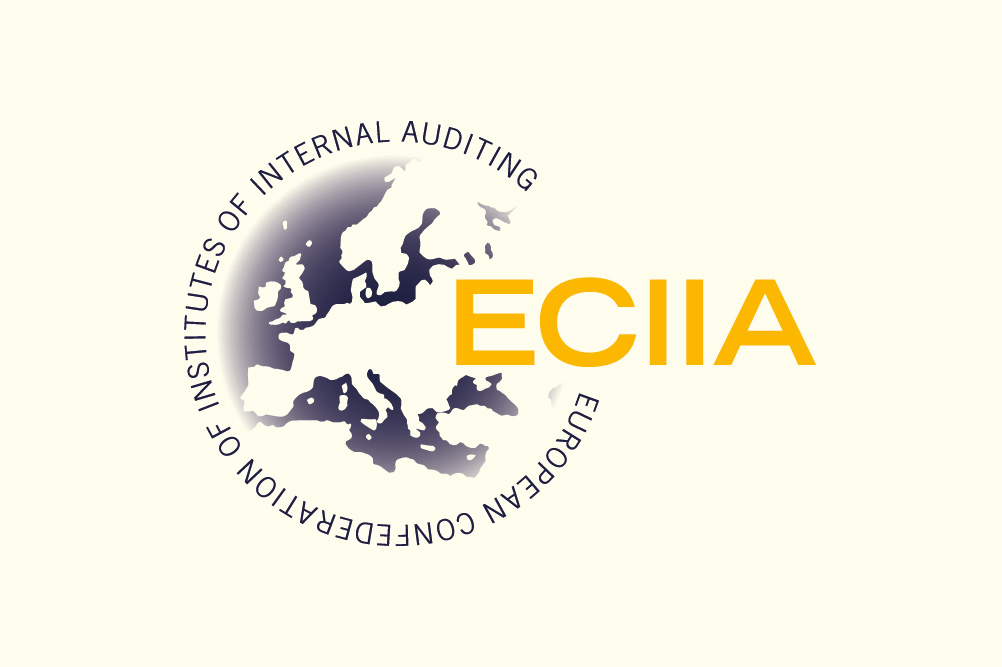 Risk management
2. Evaluation. KRI. Key risk indicators
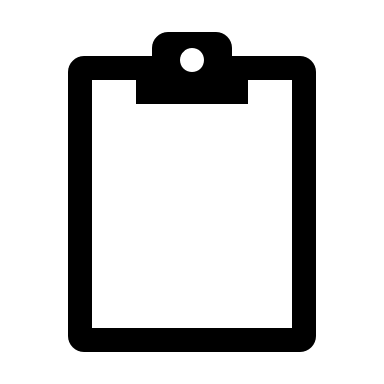 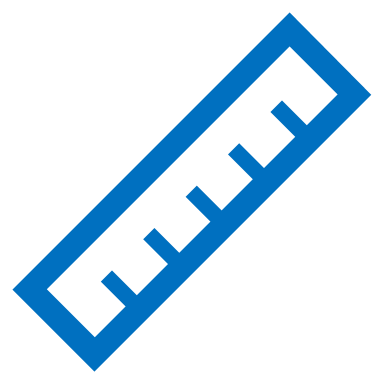 Impact
Impact
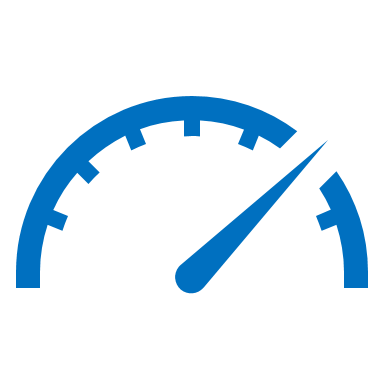 Likelihood
Likelihood
Likelihood
17
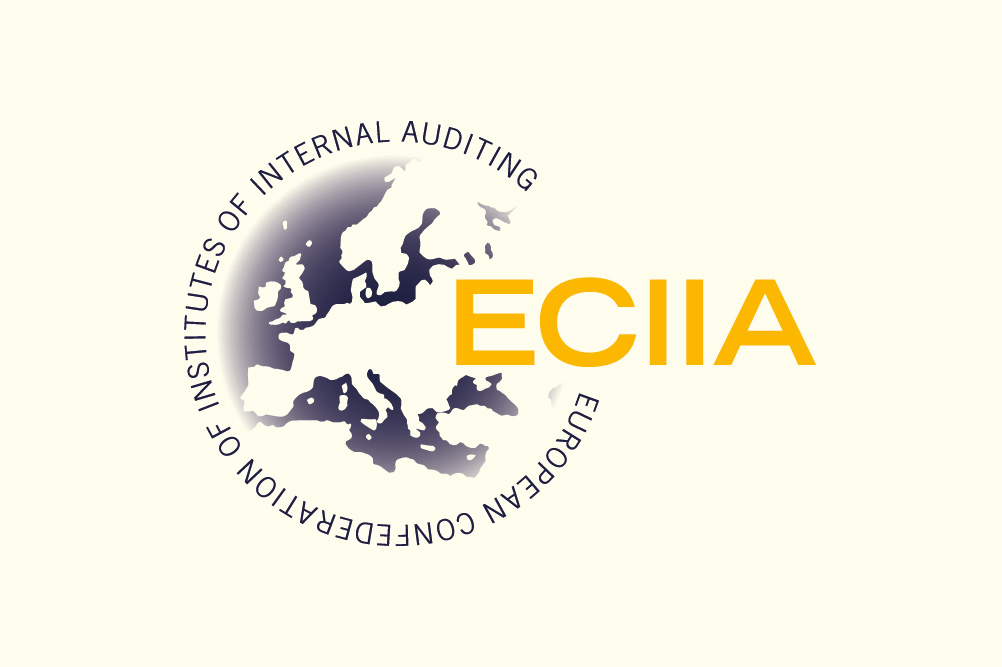 Risk management
2. Evaluation. KRI. Key risk indicators
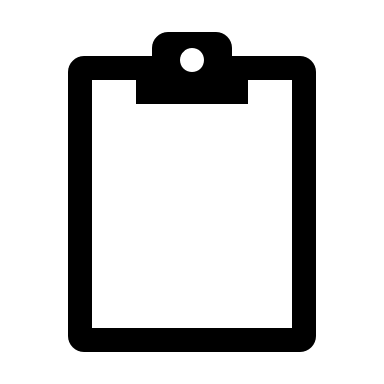 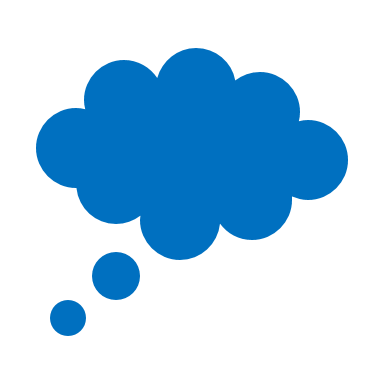 Risk: Lack of agility in the public procurement process
Examples
KRI
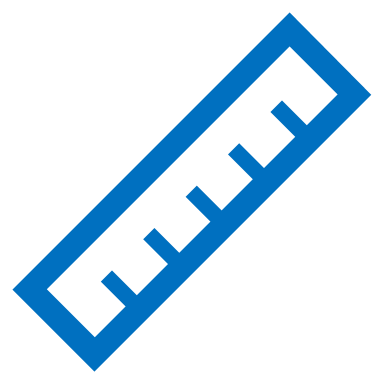 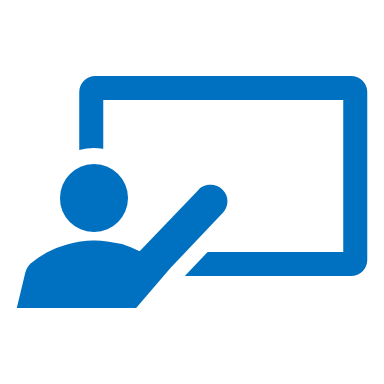 KRI. Impact: 
	€ for public procurement in one year.


KRI. Likelihood:
	- Nº of contracts with processing time greater than XX days.
- (%) Number of contracts with processing time greater than XX days / Total number of contracts
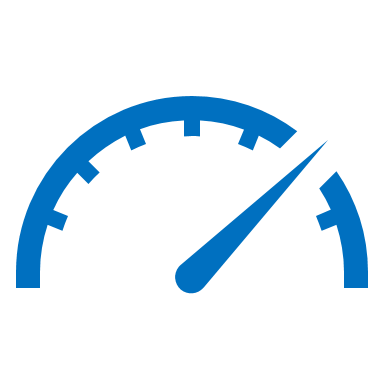 18
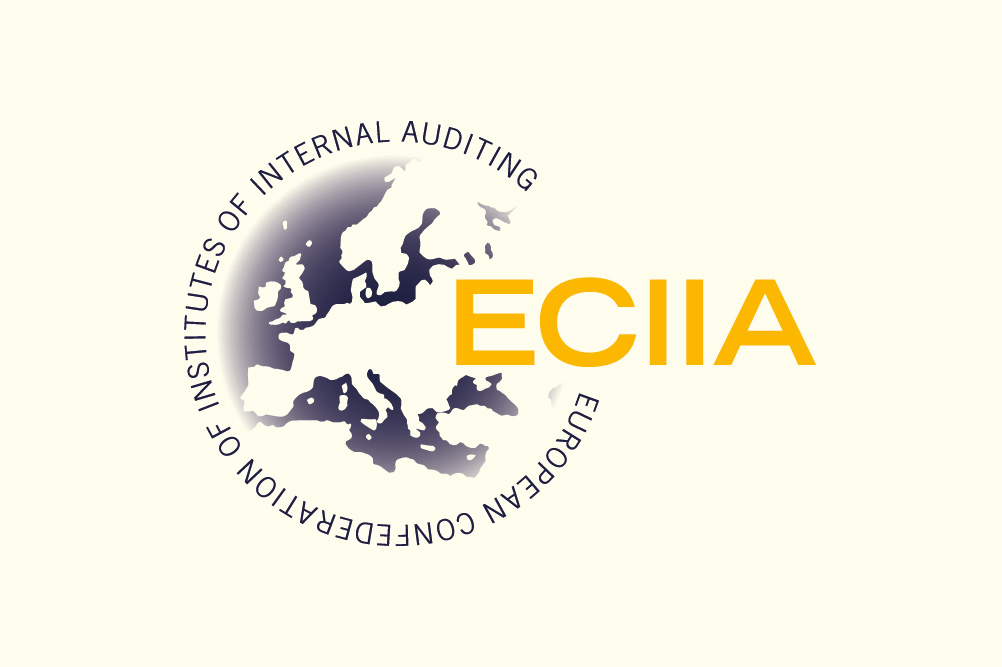 Risk management
2. Evaluation. KRI. Key risk indicators
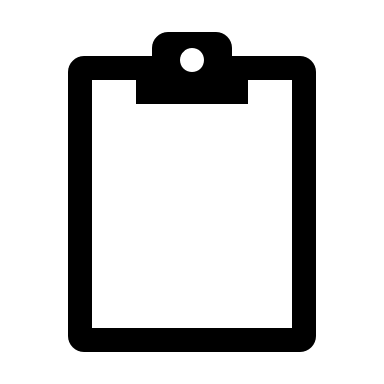 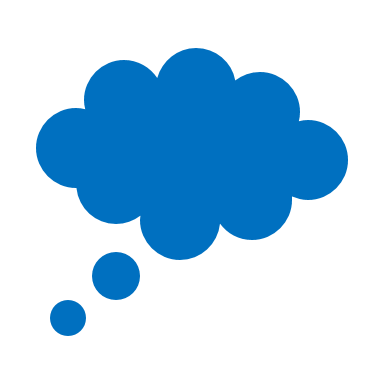 Risk: Lack of agility in the public procurement process
Examples
KRI
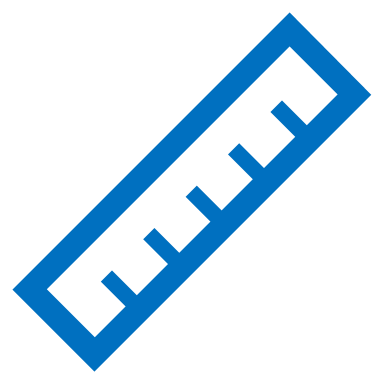 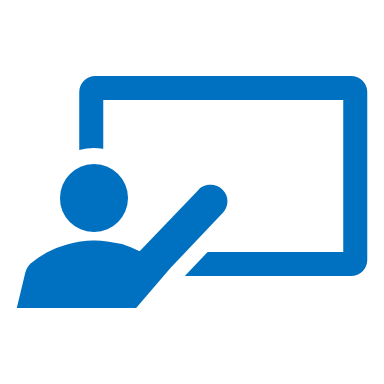 KRI. Impact: 
	€ for public procurement in one year.
Examples KRI
Risk value
19
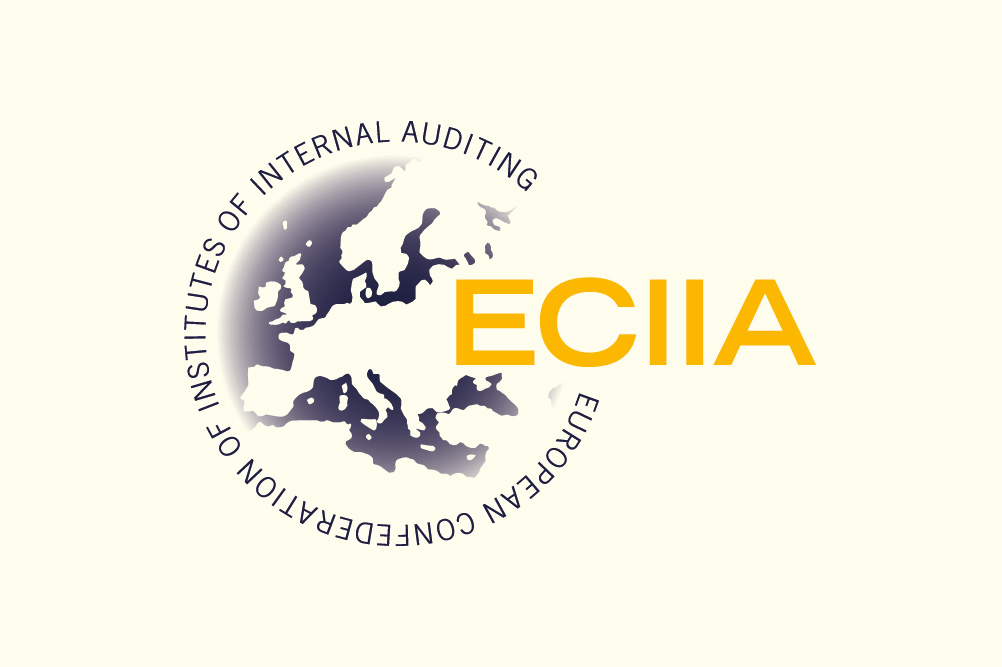 Risk management
2. Evaluation. KRI. Key risk indicators
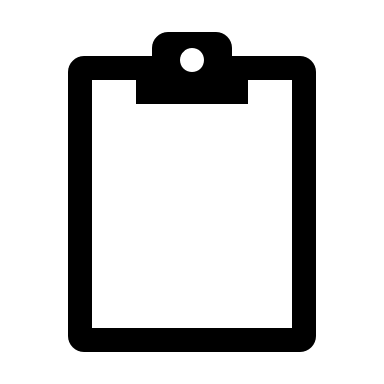 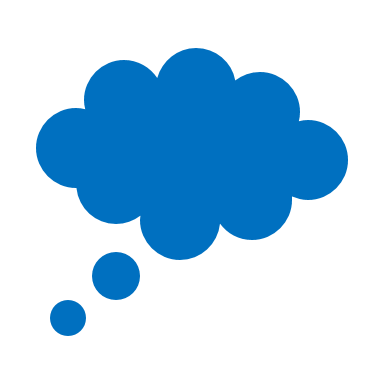 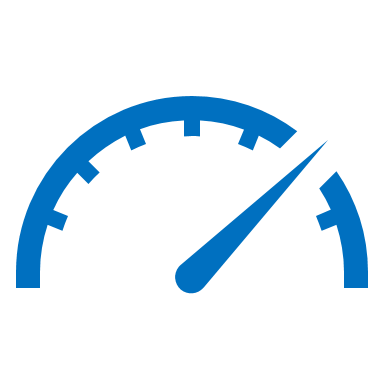 Risk: Lack of agility in the public procurement process
Examples
KRI
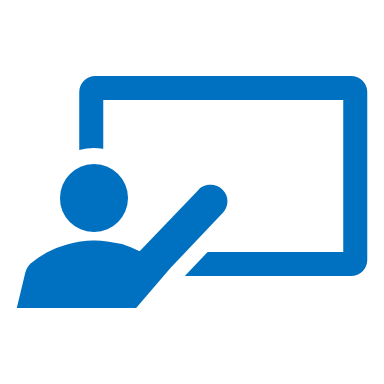 KRI. Likelihood:
	- Nº of contracts with processing time greater than XX days.
- (%) Number of contracts with processing time greater than XX days / Total number of contracts
Examples KRI
20
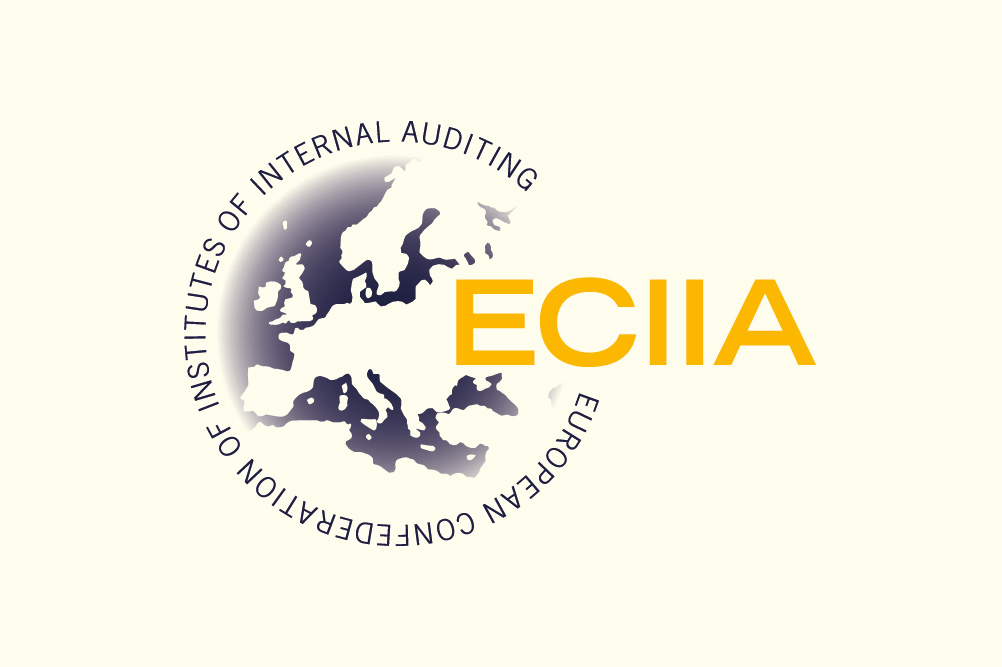 Risk management
3. Apetite
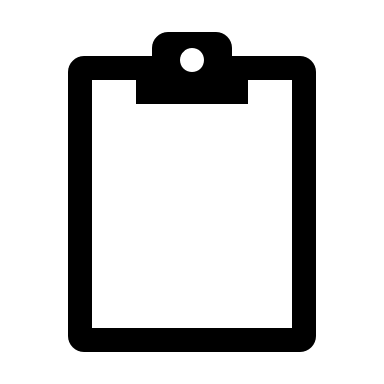 Risk apetite framework (RAF)
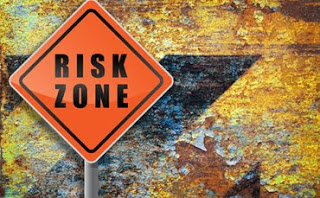 21
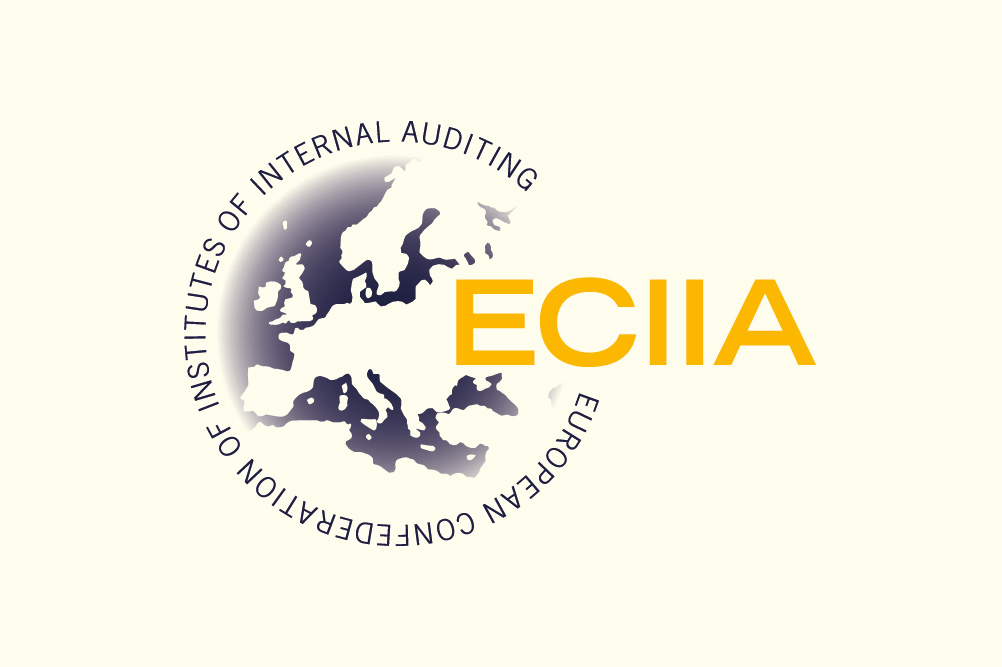 Risk management
3. Controls
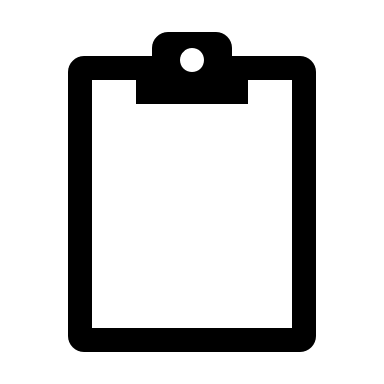 Define controls
Evaluate the design and effectiveness of controls.
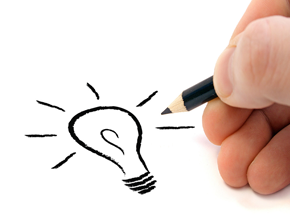 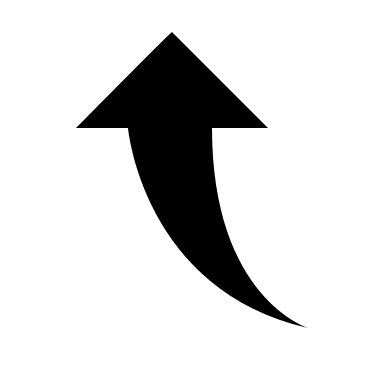 Design
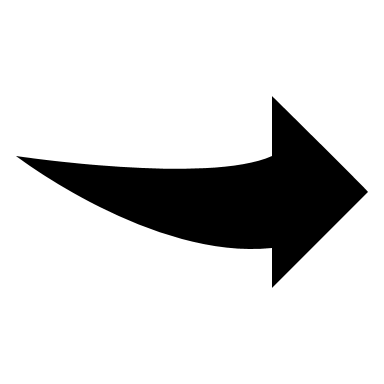 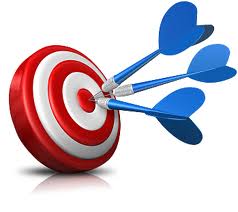 Effectiveness
22
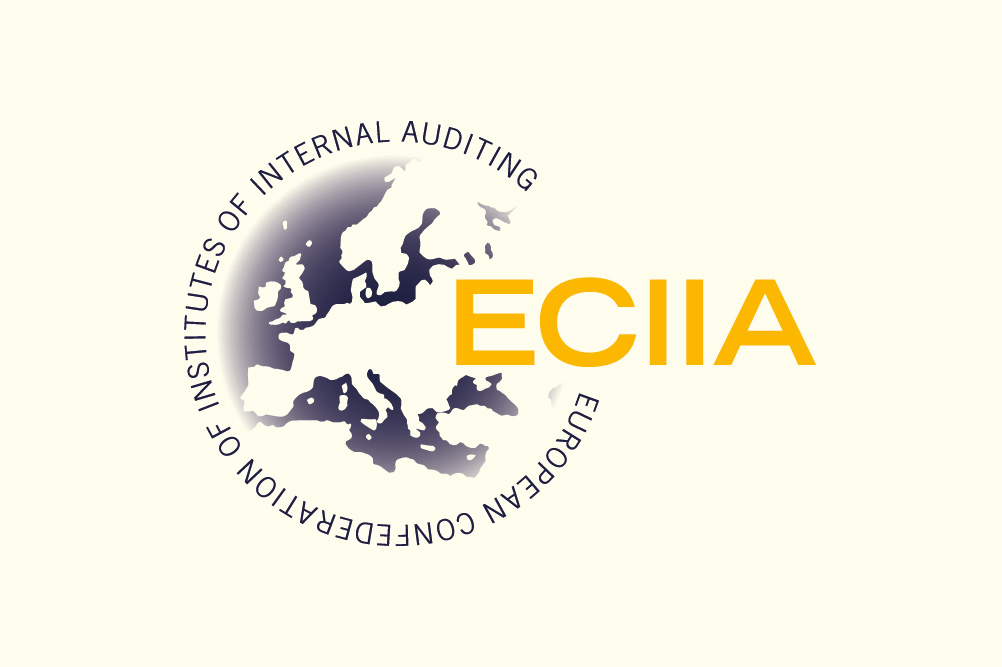 Risk management
3. Controls
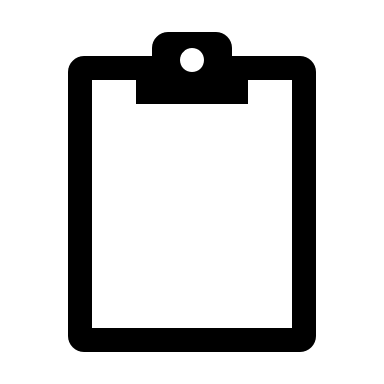 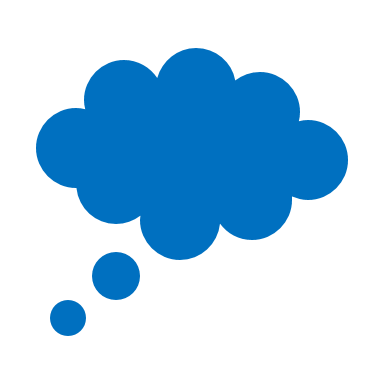 Define controls.
Alert in the public procurement system when a dossier is close to the time limit.
Compulsory initial course to all new contractors on the ethical code.
Correct use of Whistleblowing.
Examples
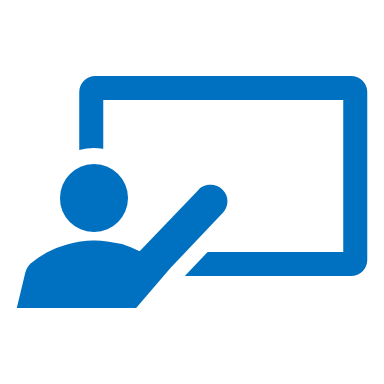 23
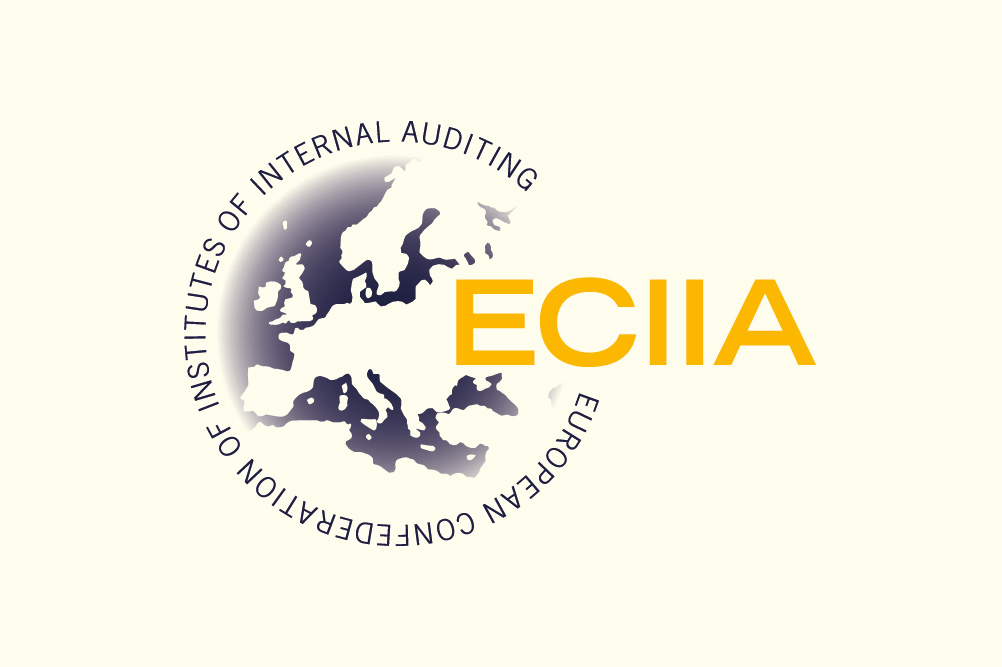 Risk management
3. Controls
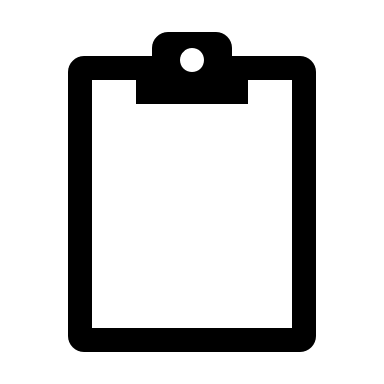 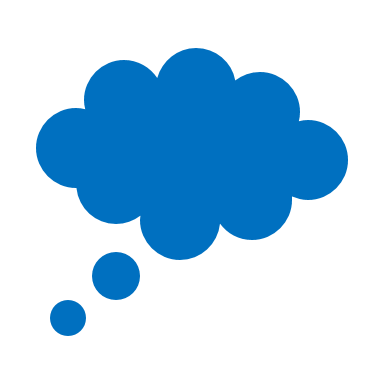 Evaluate the design and effectiveness of controls.
Examples
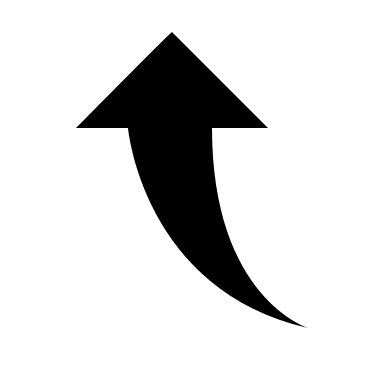 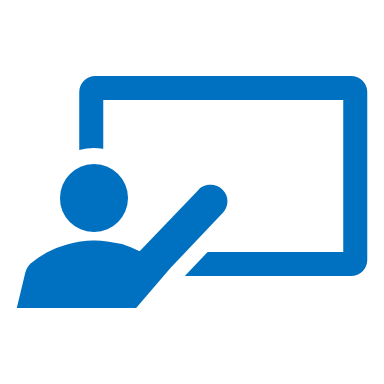 Design
Is it operational?
Has the control a person responsible ?
If changes have occurred, has it been modified?
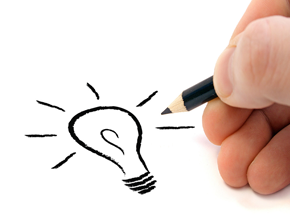 24
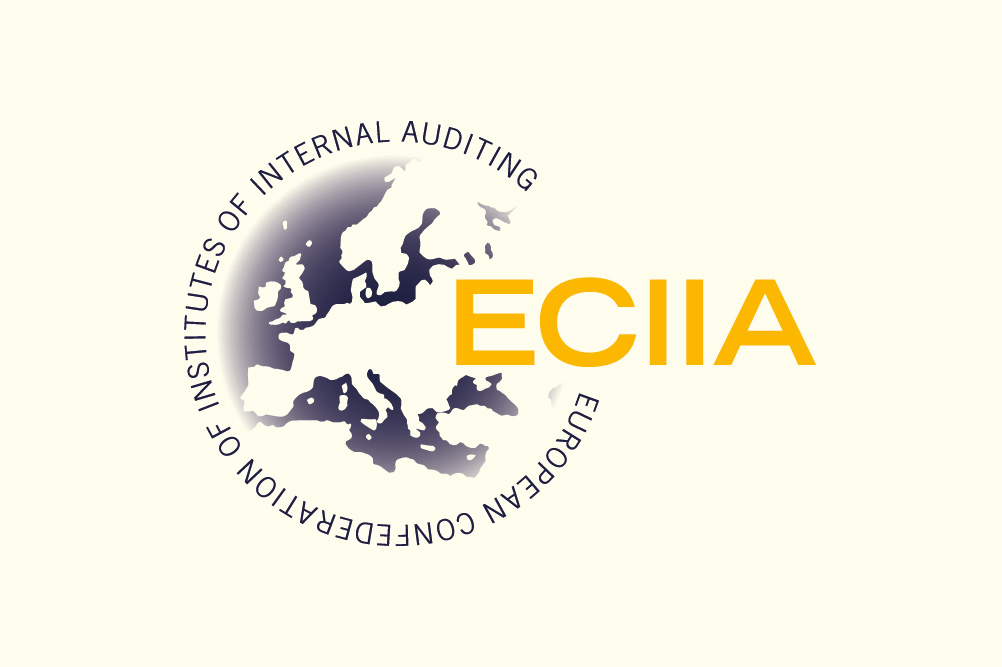 Risk management
3. Controls
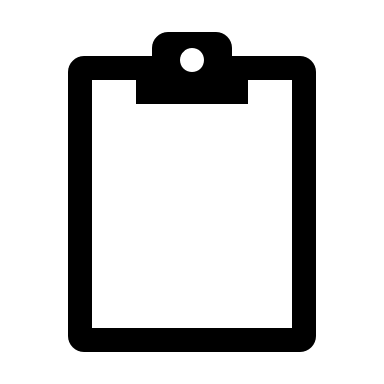 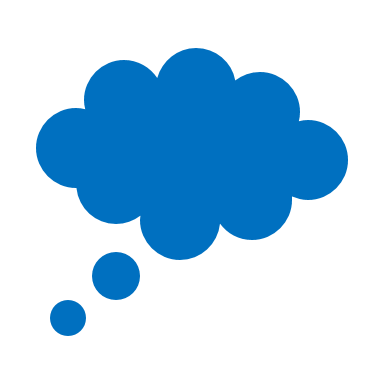 Evaluate the design and effectiveness of controls.
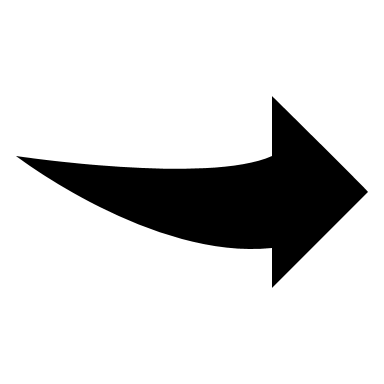 Examples
Effectiveness
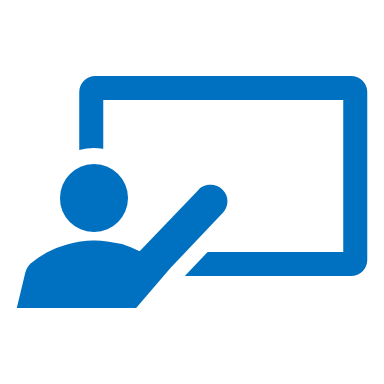 Are the times defined for the phases of government procurement reviewed? (Evidence of record and notice of change)


Risk. Lack of control to prevent the dividing of a public contract 
into several smaller ones.
 Automatic control
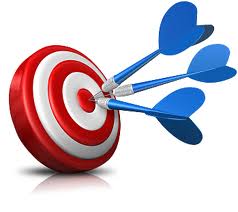 25
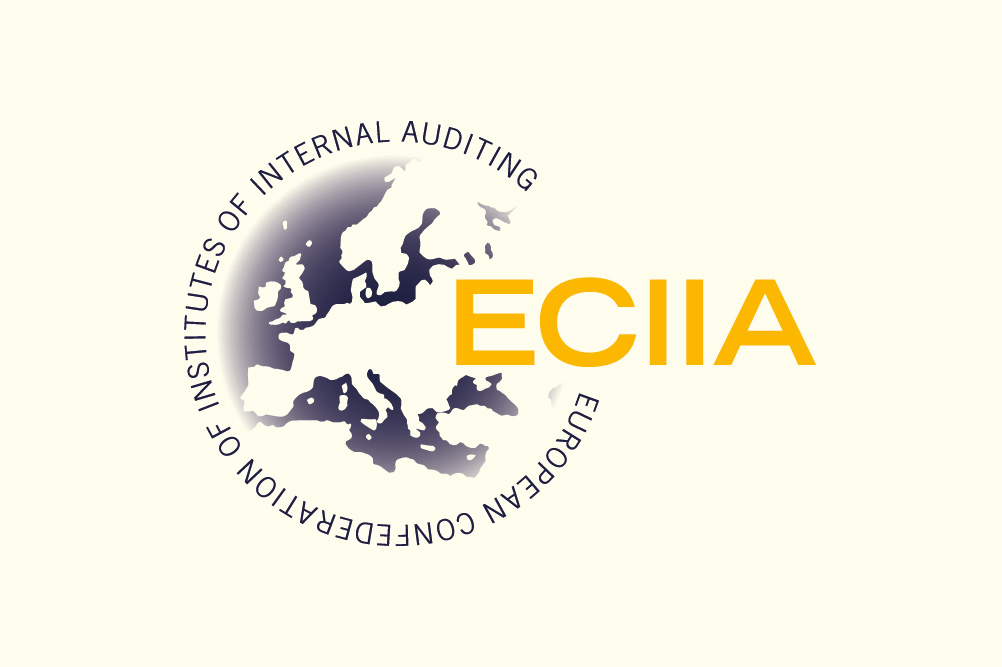 Conclusions
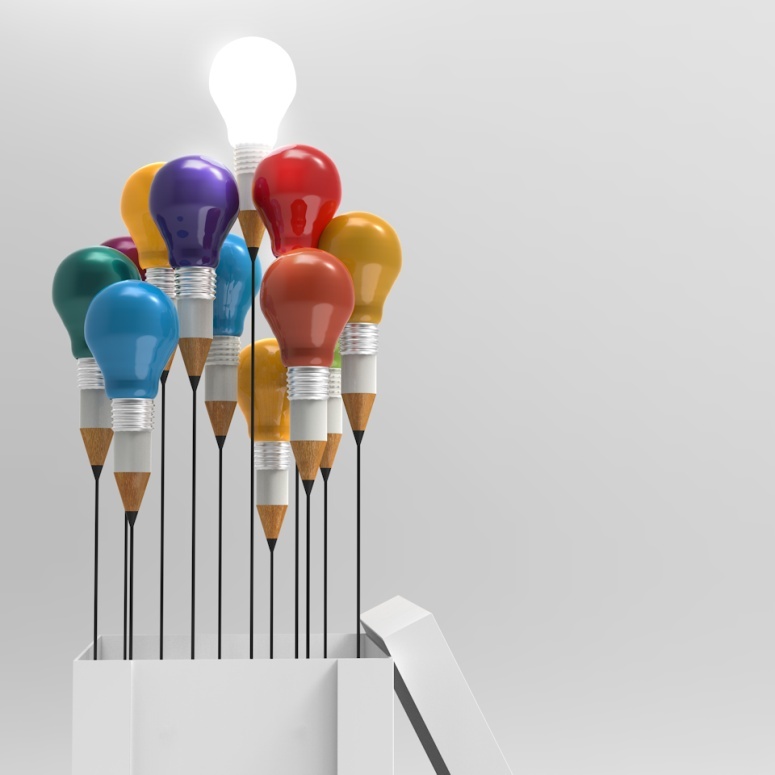 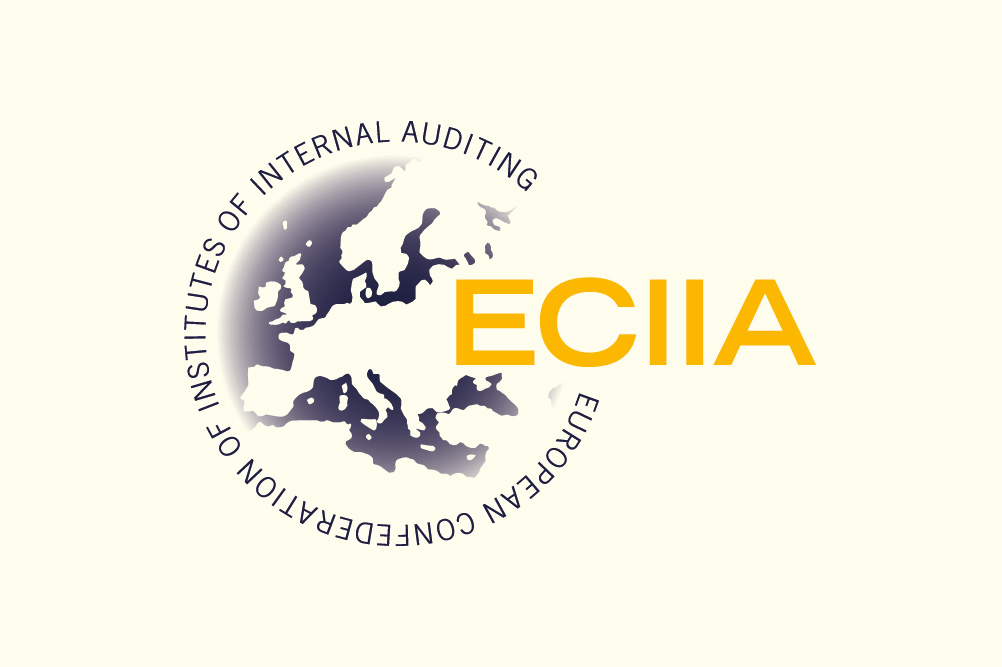 PROCESS IN THE RISK MANAGEMENT
27
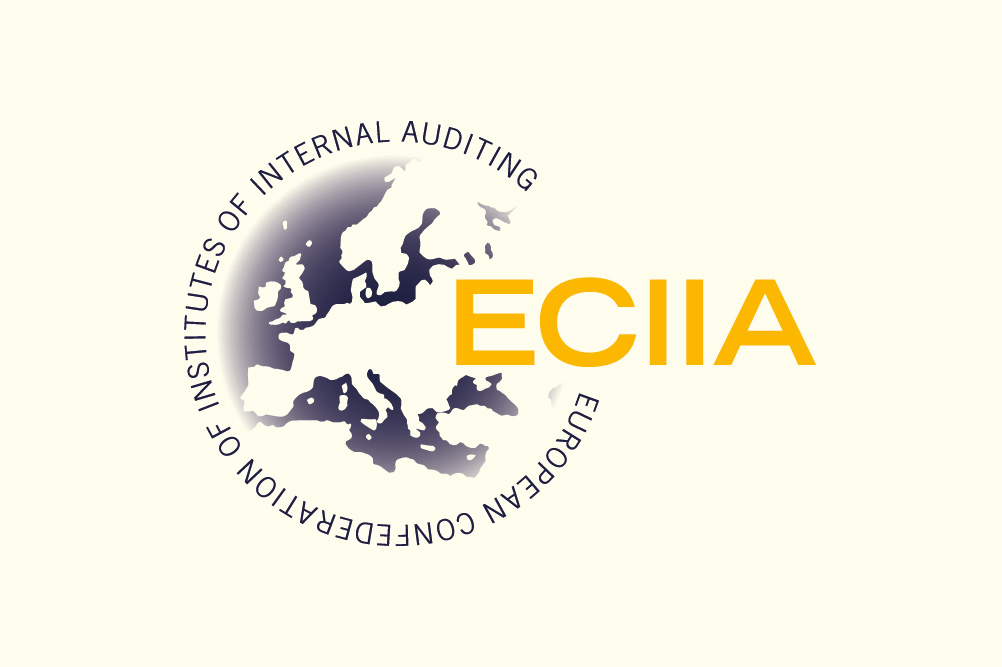 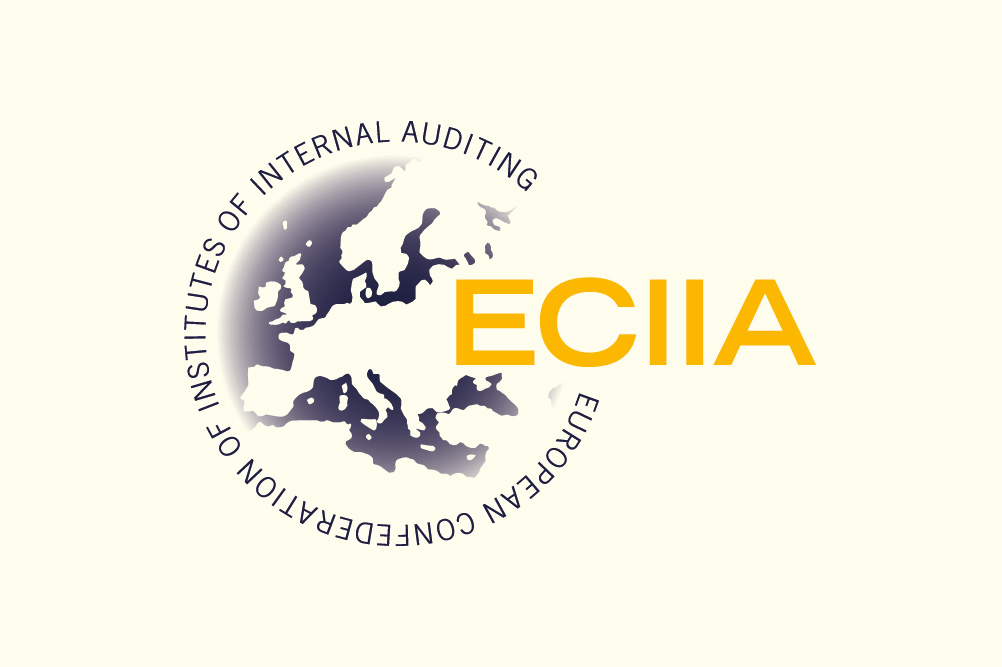 Thank you for your attention

Soledad Llamas
sltutor@canaldeisabelsegunda.es